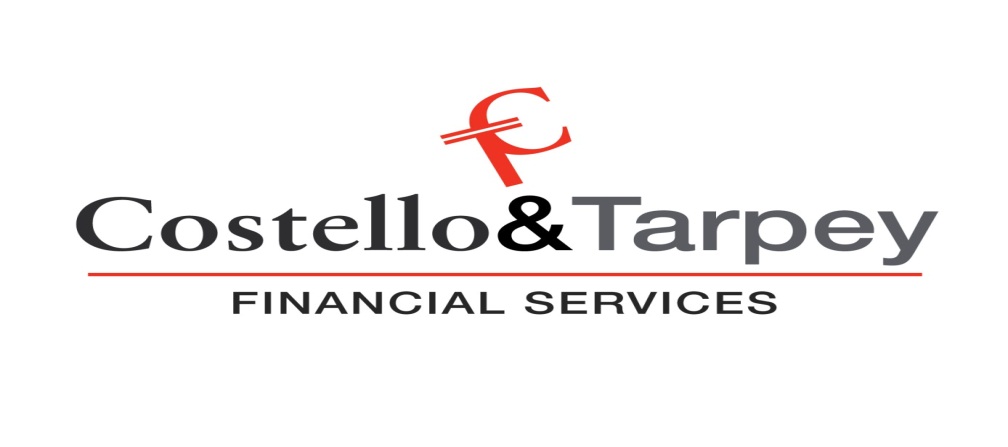 RURAL DOCTOR’S CONFERENCE5th October 2013Paul Tarpey, QFAPartner Costello & Tarpey Financial ServicesRegulated by the Central Bank of IrelandCOSTELLO & TARPEY FINANCIAL SERVICES, 27 BRIARHILL BUSINESS PARK ,BALLYBRIT, GALWAY.
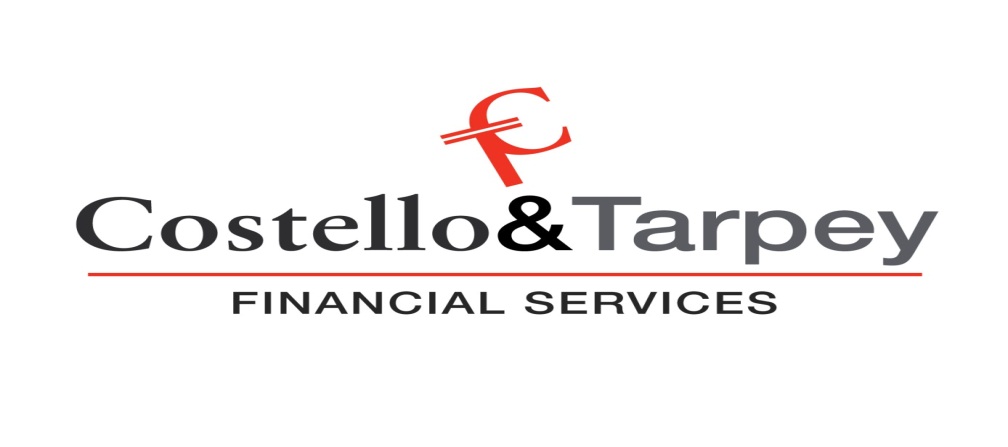 INTRODUCTIONWhy am I here ?To outline the possible options for Self Employed GP’s at Pre & Post Retirement
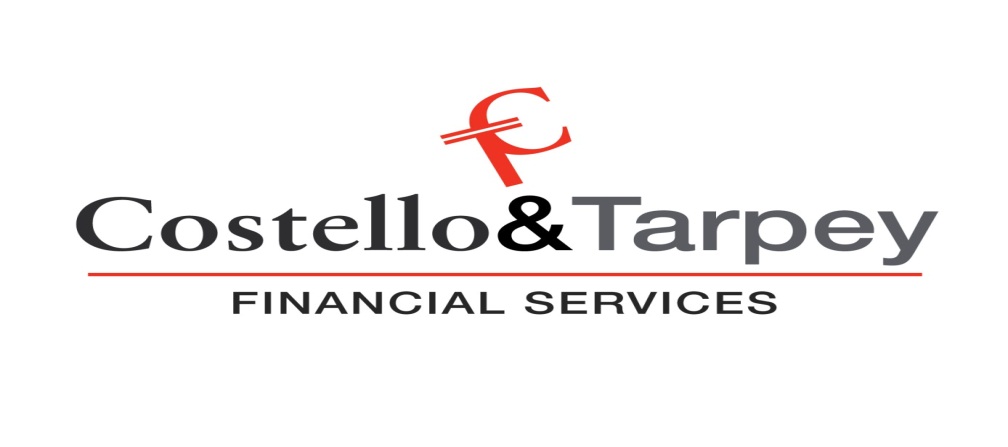 ABOUT US ...Costello & Tarpey Financial Services is a partnership set up by Deirdre Costello and myself, Paul Tarpey.  Together we bring 38 years experience in all areas of the financial sector.  I, Paul Tarpey, have worked in the financial services industry in a number of capacities over a 20 year period. Before setting up my own business in 2005, I worked as a Wealth Manager with ACC Bank specialising in the area of wealth management, retirement  and succession planning.
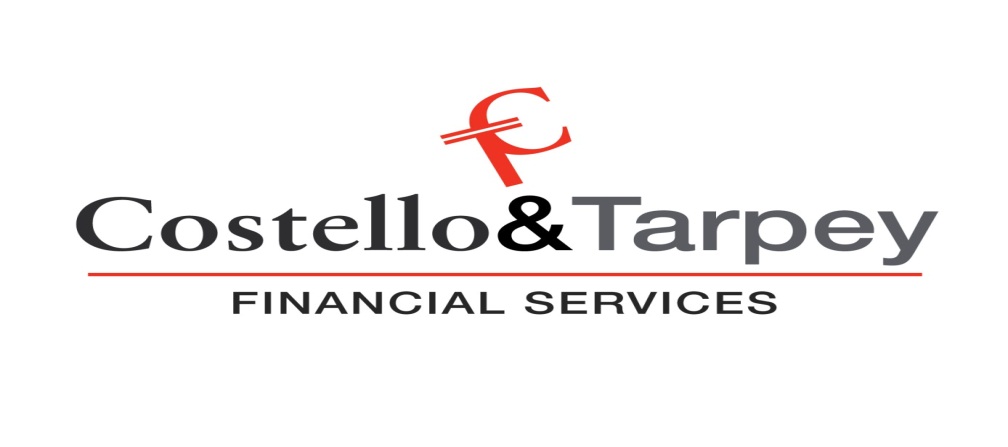 ABOUT US ...We are also members of : Trusted Advisor Group (TAG),PIBA,Life Insurance Association of Ireland.We are regulated by the  Financial Regulator and Central Bank of Ireland.As a member of the Trusted Adviser Group (TAG), we can offer the type of resources normally only available to large corporate institutions.  The access to these resources will enhance our overall service and support to you while also ensuring our firm stands well placed to cater for the growing demand for independent impartial financial advice.
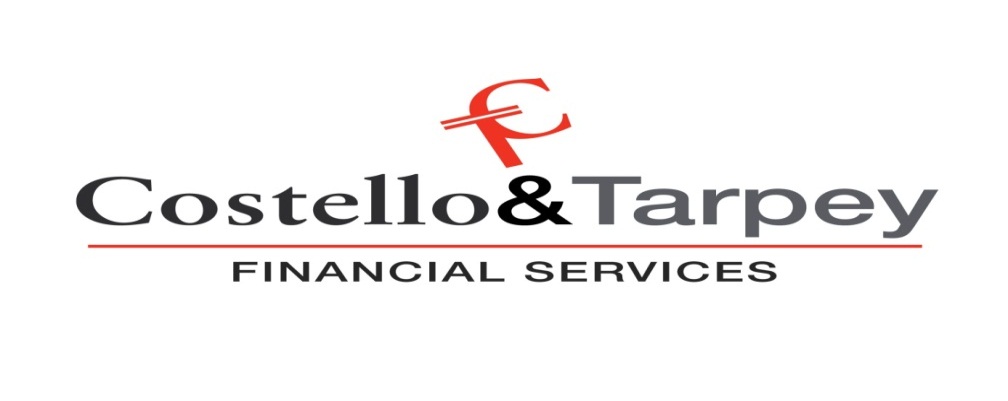 TOPICS TO BE COVERED
The 4 Pillars of Retirement Income

Benefits of Pension Planning (a reminder).

What Retirement Planning options are open to GP’S 

Is it possible to put too much into my pension?

Are you maximising your spouses tax breaks?

Post Retirement Options :
		Annuities – Pro’s and Cons
		AMARF/ARF’s – Pro’s and Cons
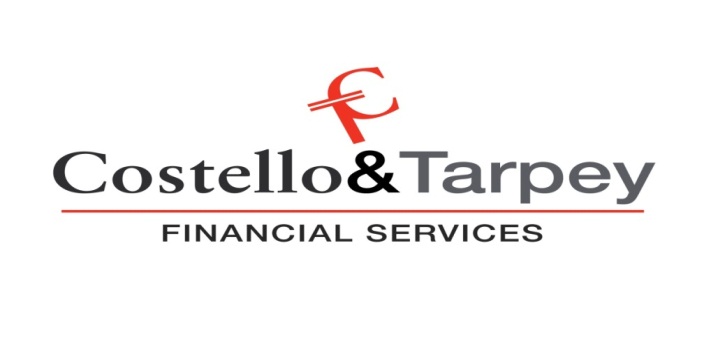 The 4 Pillars of Retirement income
Old  Age Pension from age 65. (State Pension age to increase to age 66 in 2014, 67 in 2021 and age 68 by 2028!) Currently it pays a maximum of €11,960 per annum. (You must qualify with various PRSI conditions attaching!)

Private assets- Savings, property, investments etc (Investments mostly made with ‘after tax’ money)

Occupational & Personal Pension Schemes Substantial tax benefits attaching.

Part-time/full time employment.
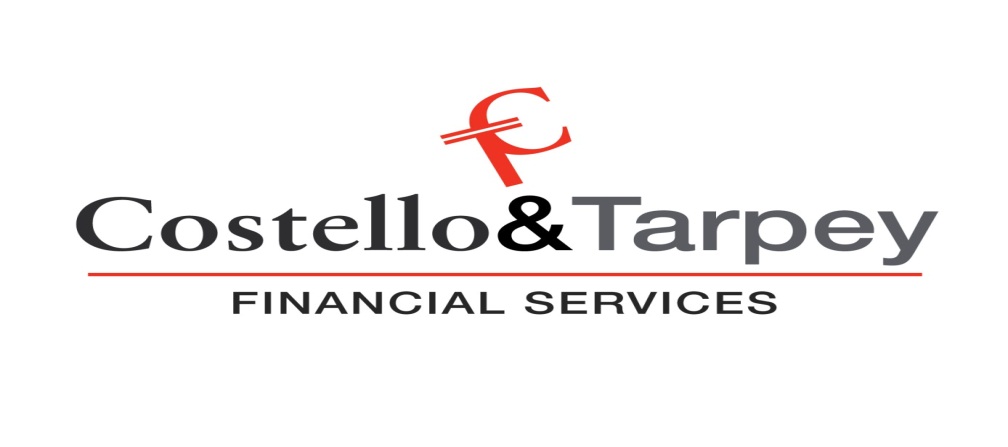 BENEFITS OF PENSION PLANNING
Provide an income on retirement.
To provide a nest egg for your family in the event of death.*
Tax Relief (subject to limits).
Tax Free Growth on the fund.
Tax Free Cash at retirement (subject to a cap of €200,000).
Tax Planning post retirement if eligible for an Approved Retirement fund (ARF).
Lump sum death benefits can be paid tax free (CAT Tax may apply however).

* 	Restrictions apply with GMS scheme.
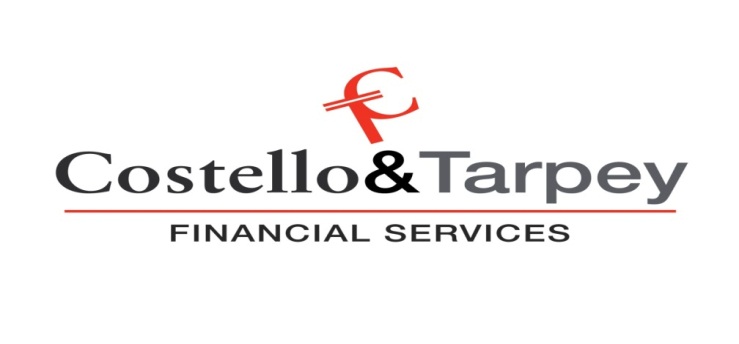 Target Funding- €800,000 over say 20 years
Assumed 6% growth rate.
Assumed Term: 20 years.
Assumed tax bracket: 41%
Indexation: Zero
Level monthly contribution: €2,000
Net cost: €1,180.
Net cost over 20 year term: €283,200.
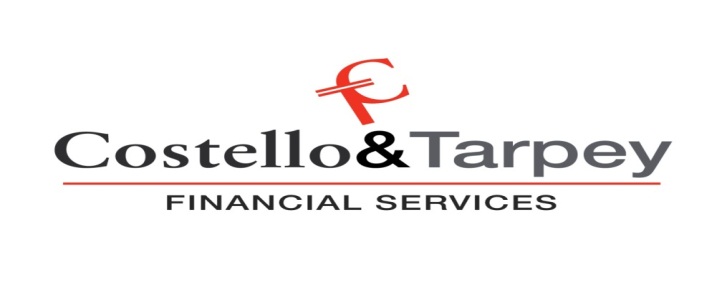 Targeting €800,000
Net cost over term: €283,200
Tax Free Cash: €200,000
What does the client get for the additional €83,200 cost?
AMRF: €119,800
ARF: €480,200!!
Total : €600,000 for a net cost of €83,200!!
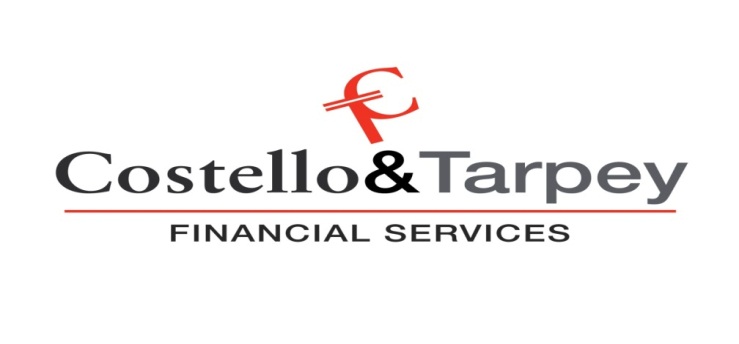 What Retirement Planning options are open to GP’S
GMS Income= Capitation payments from HSE and Non Capitation payments from HSE.

Company pension in place but only in respect of capitation payments.

However non capitation payments cannot be pensioned by means of a personal pension but by AVC (PRSA) only.

Now referred to as Primary Care Re imbursement Service Scheme (PCRS) by The Revenue Commissioners.

Max AVCs can be based on overall ‘Net GMS’ Income but contribution to main scheme based on ‘capitation’ income only.

Private Income = A personal pension can be set up to max tax and private income
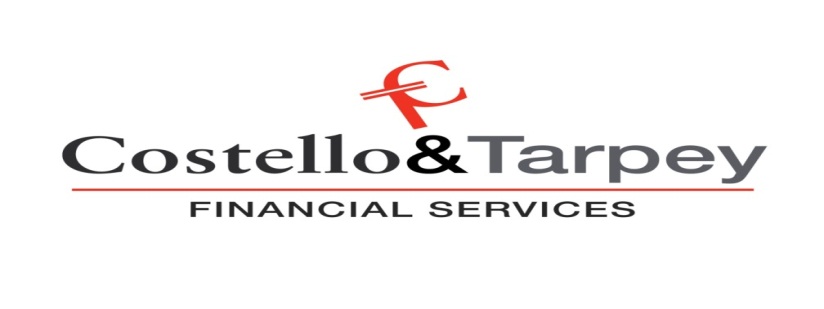 What Happens If you have Two Incomes?
Pens Pay: €80,000
Private Practice say €60,000
How is the earnings cap apportioned?
Golden rule: You must start with the earnings already pensioned where there is a mandatory member contribution, where there is a member contribution and deduct these earnings from cap first.
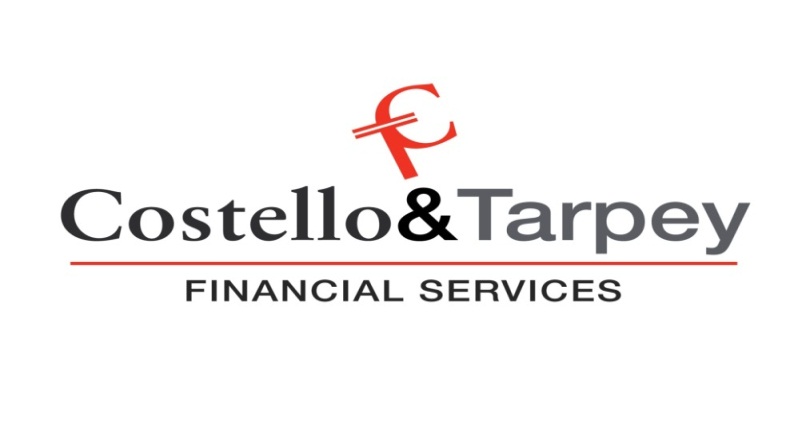 Example
A 52 year old doctor has a HSE salary of €80,000
He has a HSE DB Pension with a member contribution of say 5%.
He also has Private Practice income of €60,000
The Rule: We must start with the salary already pensioned and deduct this from the earnings cap.
€115,000- €80,000 =€35,000 (Only €35,000 of the private practice income can be pensioned.
€35,000 X 30% = €10,500 (Max PPP Conts)
€80,000 X 25%  (30% less 5%) = €20,000
€4,000 (HSE) + €10,500 (PPP) + €20,000 (AVC) = €34,500 
€115,000 X 30% = €34,500
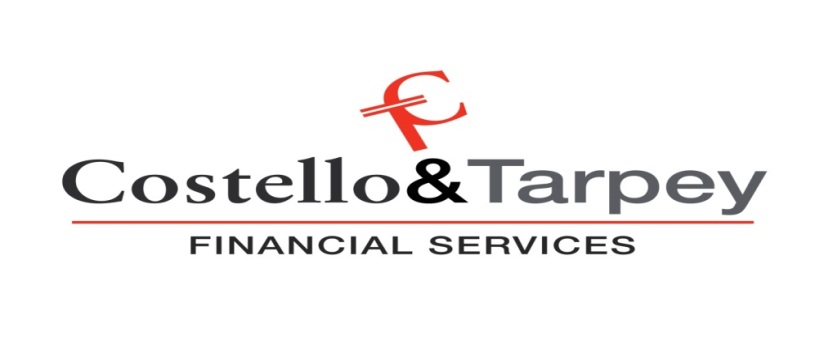 Current Pension Restrictions
Standard Fund threshold: €2.3 million

Tax Free Cash Cap: €200,000

Earning cap €115,000

Imputed drawdown on ARFs increased to 5% (6% for larger funds)

ARFs for all Defined Contribution Schemes but new specified income limit of €12,000 p.a. and new AMRF requirement of €63,50o until 2016.

New Government levy (.6% of fund value) for 2 more years only.

Possibility of cap reducing 2014. (maximum pension will be €60,000)
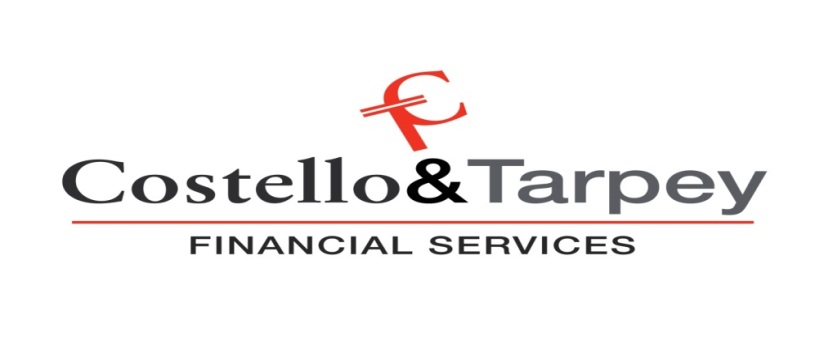 Sole Traders, PRSAs and AVC                            (Limits include mandatory contributions)
Income tax relief at marginal rate is age related and  earnings related.

< 30: 15% of gross earnings
30-39: 20% of gross earnings
40-49: 25% of gross earnings
50-54: 30% of gross earnings
55-59: 35% of gross earnings
Over 60: 40% of gross earnings

Notes:	An earnings cap of €115,000 applies
         	 	The system operates on a ‘use or lose it’ basis.
Example 1 Are you maximising your spouses tax breaks?
Company Director Spouse.
Sole Trader Spouse.
Spouse must be employed and active in the business.
Income must be Schedule E income
Typical salary is €23,800
This allows to accumulate a pension fund of *€392,700 if service to NRA is 20 years to Normal Retirement Age. (This example assumes no other pension exists for the member)
* Assumes 4% annuity rate.  €23,800 x 66% = €15,708/4%*100 = €392,700
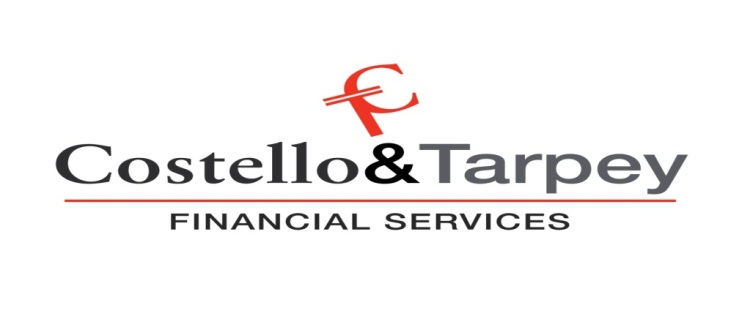 Targeting €400,000 over a 20 year term
Assumed 6% growth rate.
Assumed Term: 20 years.
Assumed tax bracket: 41%
Indexation: Zero
Level monthly contribution: €1,000
Net cost: €590
Net cost over 20 year term: €141,600.
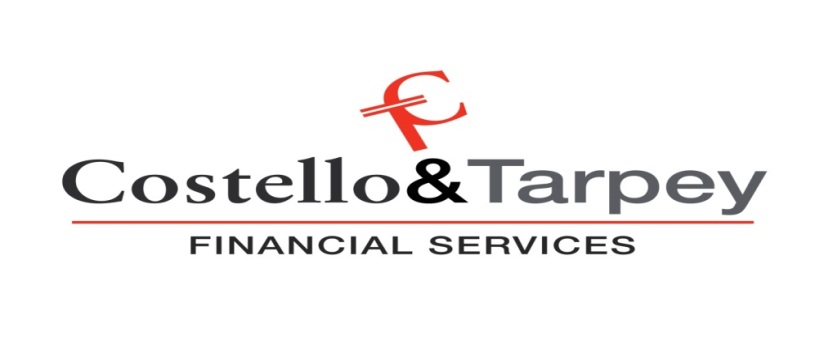 Targeting €400,000
Net cost over a 20 year term: €141,600
Tax Free Cash: €100,000
What does the client get for the additional cost of €41,600?
AMRF: €119,800
ARF: €180,200
Total: €300,000 for a net cost of €41,600.
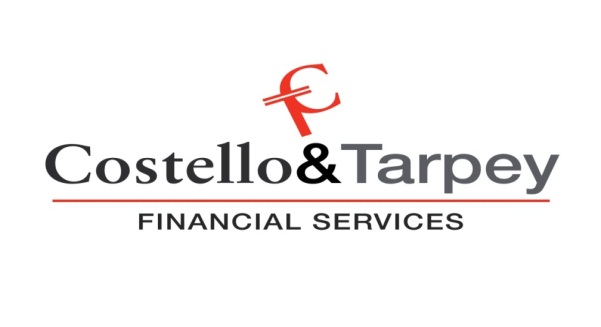 Example 2.Target Free Cash only for Spouses
Spouse is 55 and has 15 years service to date and has no pensions.
Current salary is €23,800
At 60, this would allow a tax free cash lump sum of up to €35,700 to be paid.
The annual premium to fund this for 5 years is €7,140 (Ignoring growth and charges)
The value of pension funds can fall as well as rise.
This type of funding is not guaranteed.
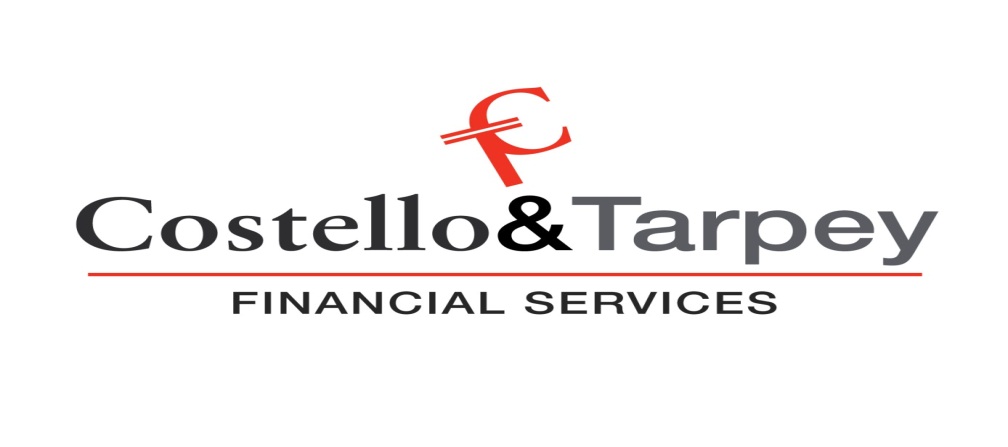 Post Retirement Options Available After Finance Act 2011 :
 
Tax Free Cash

 Annuities – Pro’s and Cons

 AMARF/ARF’s – Pro’s and Cons
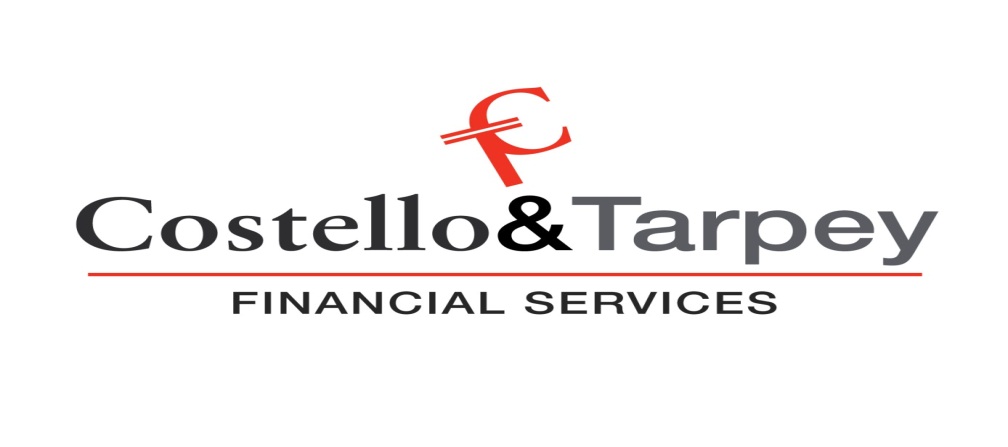 ANNUITIES
As discussed prior to 1999 one could only take  a portion of their pension fund as tax free cash and the balance had to purchase an annuity.

What is an annuity?  ... This is a contract with you and an insurance company that will give you a fixed income on retirement as long as you live.
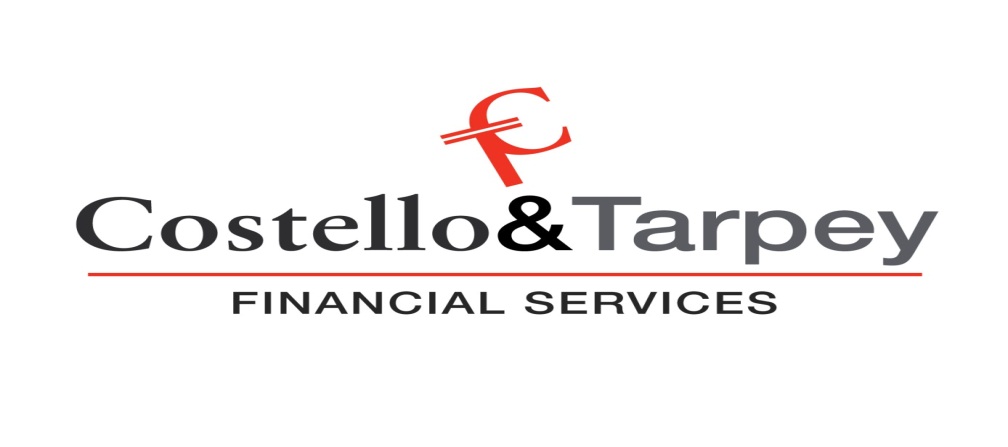 ANNUITIES
PROS		
  Income for life guaranteed	
  You have certainty and can plan financially
  No risk (except for inflation)
  You don’t have to predict your own life expectancy

CONS
  Fund gone forever
  Rates low (they have followed interest rates down)
  Inflation will erode value unless you own an inflation proofed annuity
  Premature death-fund gone unless joint life!
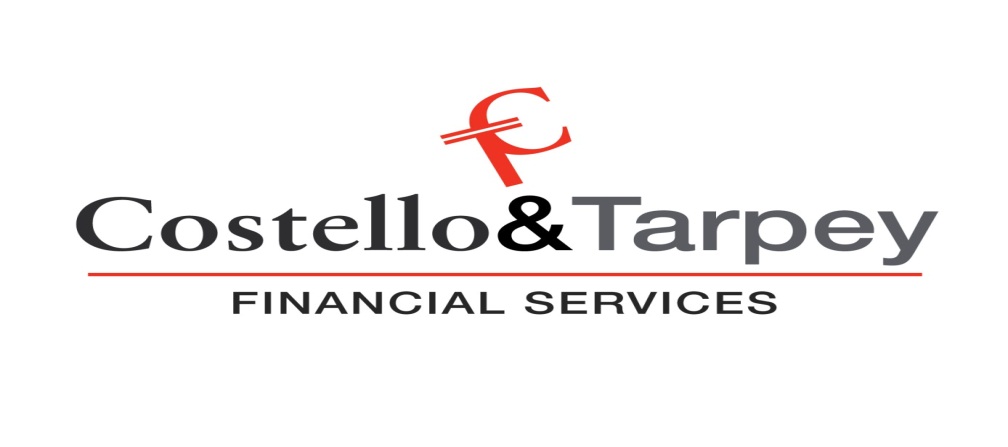 ARF/AMRF Options(Approved Retirement Fund/Approved Minimum Retirement Fund Options)
Originally introduced in 1999	 for personal pension and executive pensions but now available to all options where the scheme allows except for DB (defined benefit) schemes.
		
An alternative to the annuity	
You keep and invest your capital post retirement and you can pass on to next of kin on death
If over age 60 you are taxed on 5% of the ARF whether  you withdraw it or not (6% for very large funds)
Effectively you have to try and calculate your own life expectancy to ensure you don’t outlive your fund!
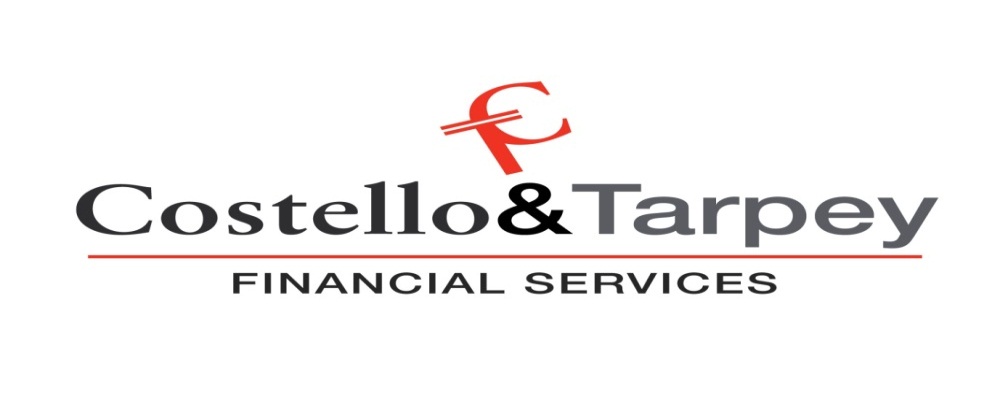 APPROVED RETIREMENT FUNDS
PROS				
  You can keep your pension capital and you can invest it.
  It can be passed on to your next of kin on death.
  You can draw down on income or lump sums (all taxable) at any time.
   Opportunity for fund growth / Potential for increased income. 

CONS
  You must draw down 5% of the value each year as you will be taxed on it anyway (6% for very large funds).
  You may get the investment strategy wrong.
  You may outlive your fund. (What happens then?)
  There is no certainty.
  If you invest in ‘safe’ assets inflation could erode your fund.
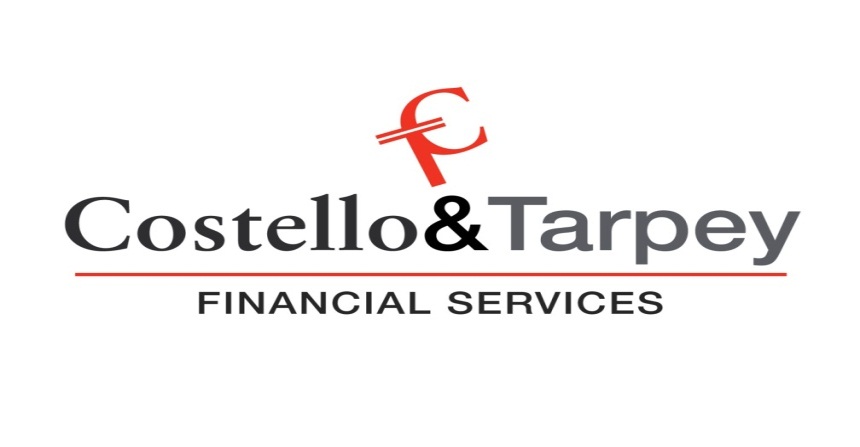 Summary ...


The Pillars of Retirement Planning

Restrictions

Using Spouses Allowances

ARF v Annuity
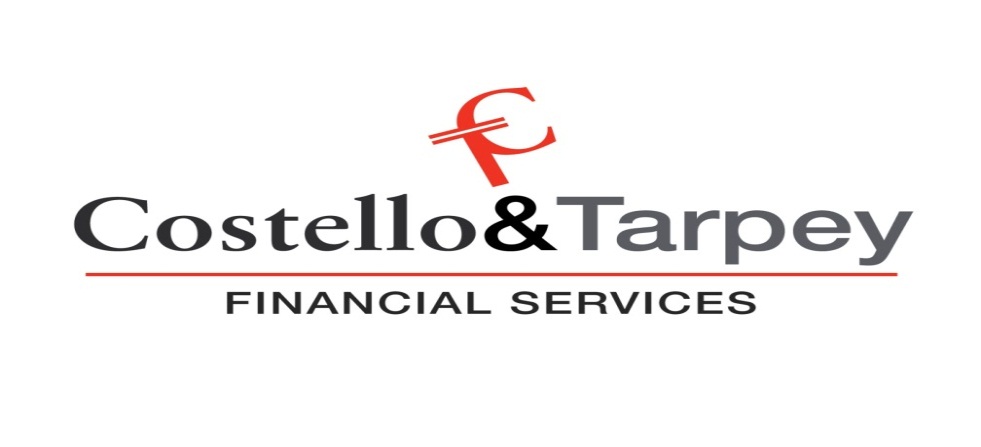 THANK YOU

Q & A